«Такие разные насекомые»
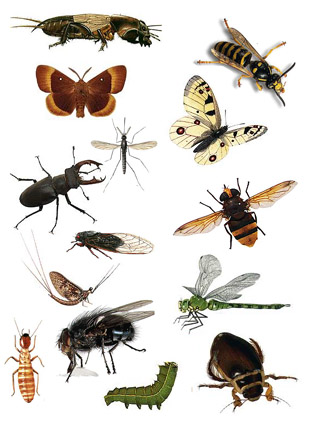 Программные задачи:
-  Познакомить детей с
    разнообразием насекомых;
Сформировать представление о внешнем виде насекомых, особенностях строения, питания, окраса;
Воспитывать чувство ответственности, любовь к окружающим природным объектам.
Однажды мне сказали, что я — насекомое.                             Кто такие насекомые? И правда ли, что я — насекомое?
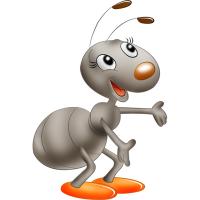 Как вы думаете, какое из них — насекомое?
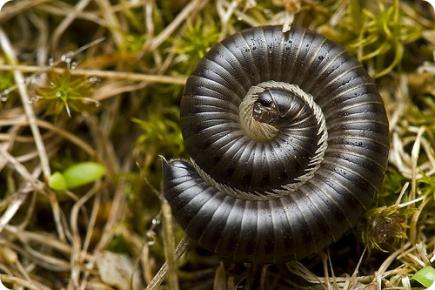 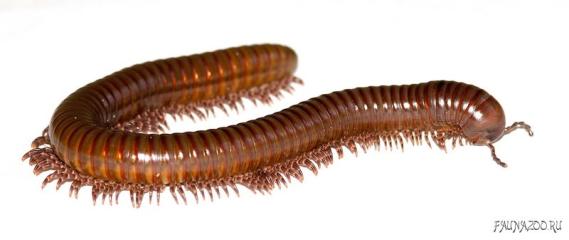 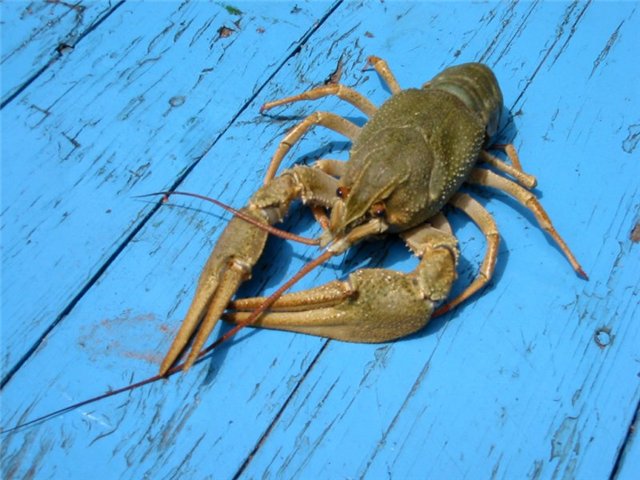 Рак
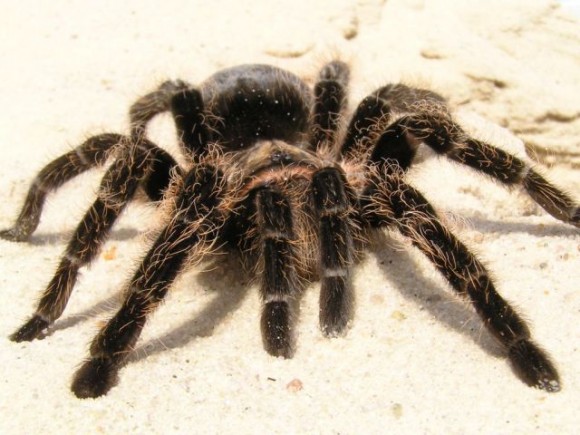 Паук
Как же узнать, какое из этих животных — насекомое?
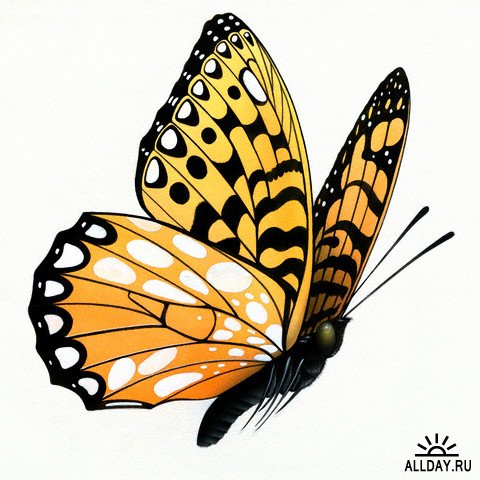 крылья
усики
ГОЛОВА
БРЮШКО
лапки
Шевелились у цветкаВсе четыре лепестка.Я сорвать его хотел, —Он вспорхнул и улетел.
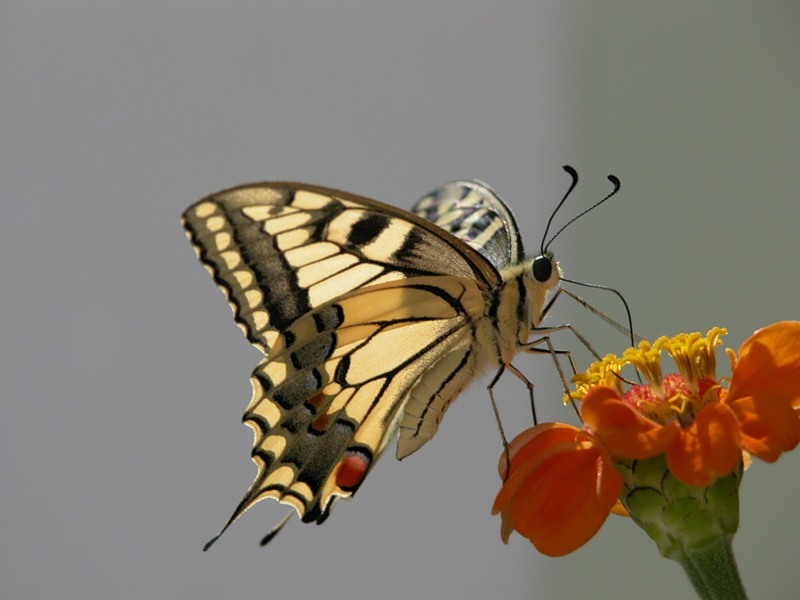 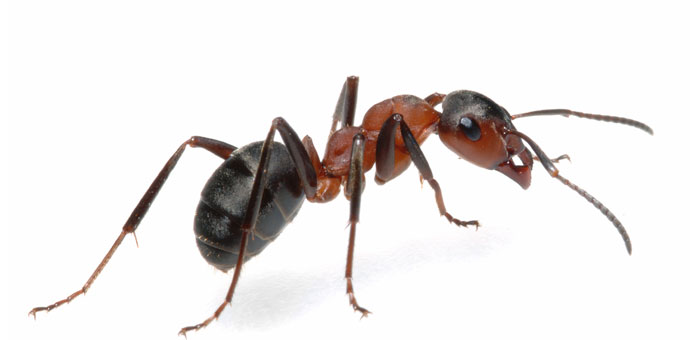 Мы тоже насекомые
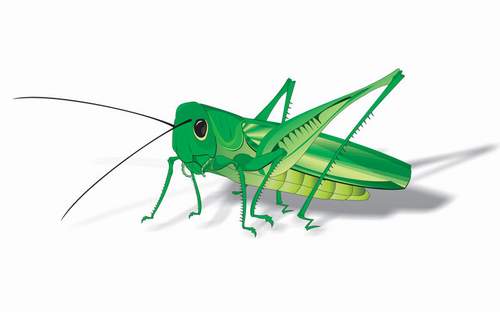 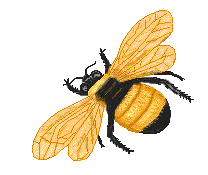 Как отличить насекомых от других животных?
Тело разделено на 3  части- 
               голова, грудь, брюшко
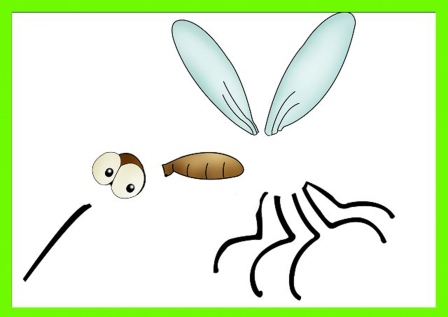 У них всегда 3 пары ног, то есть 6  ножек
1
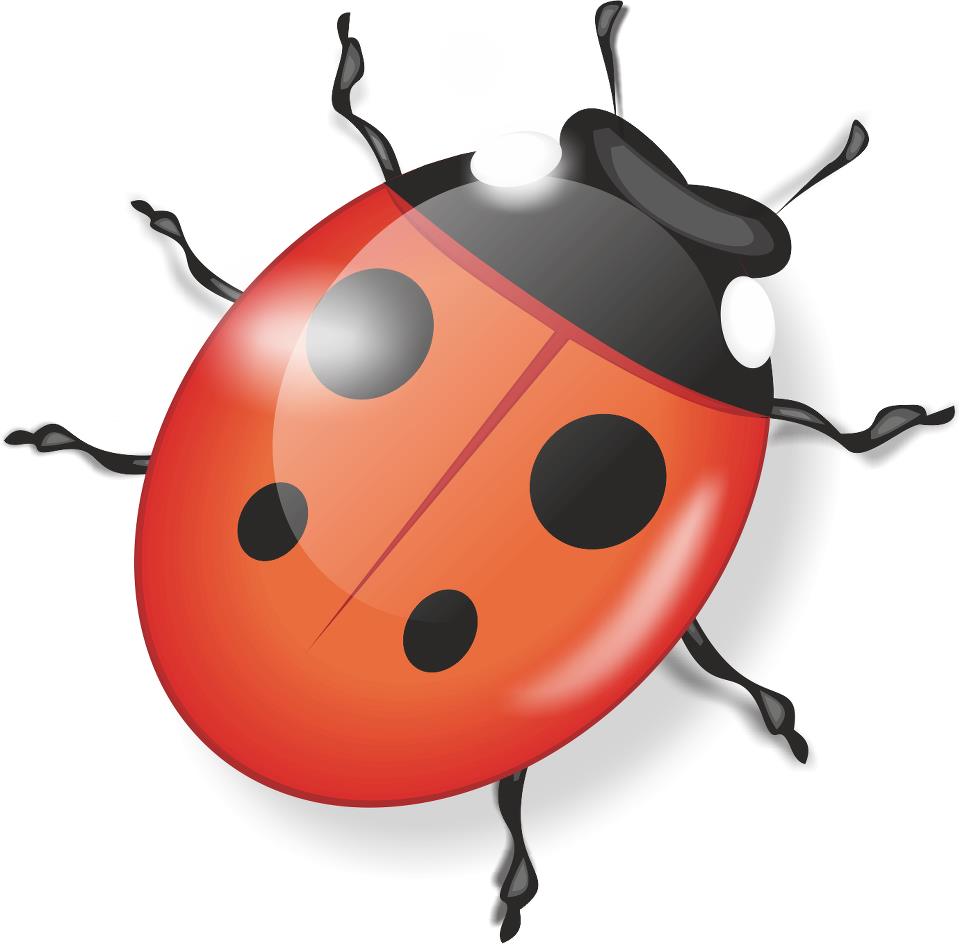 2
4
3
5
6
Как передвигаются насекомые?
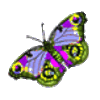 ЛЕТАЮТ
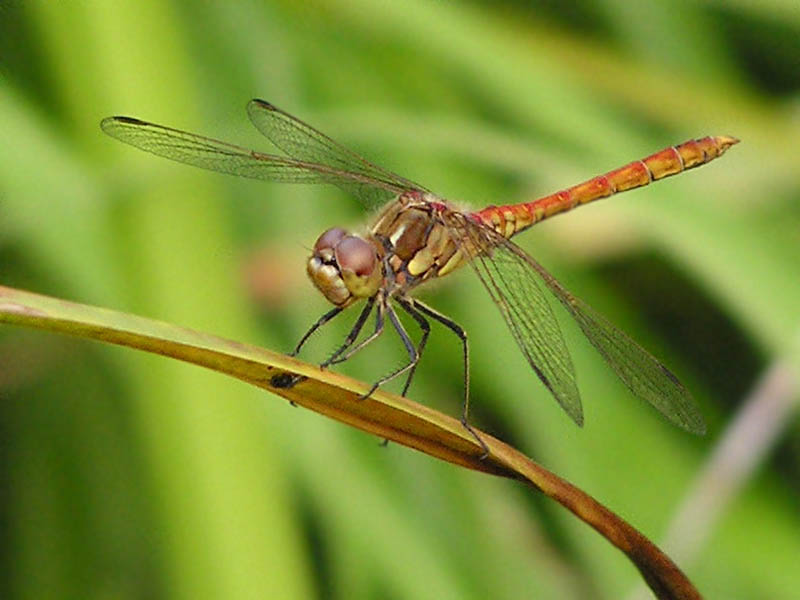 Стрекоза
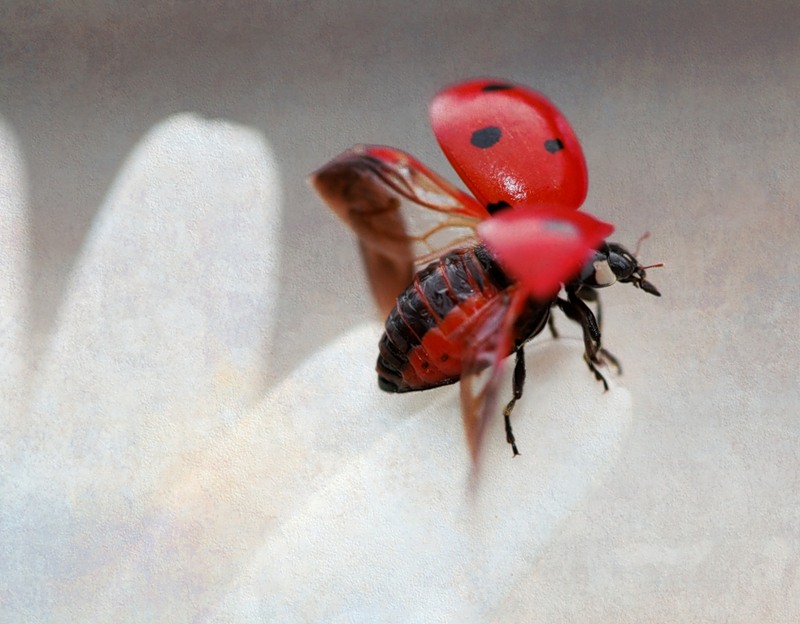 Божья коровка
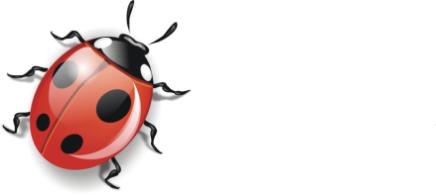 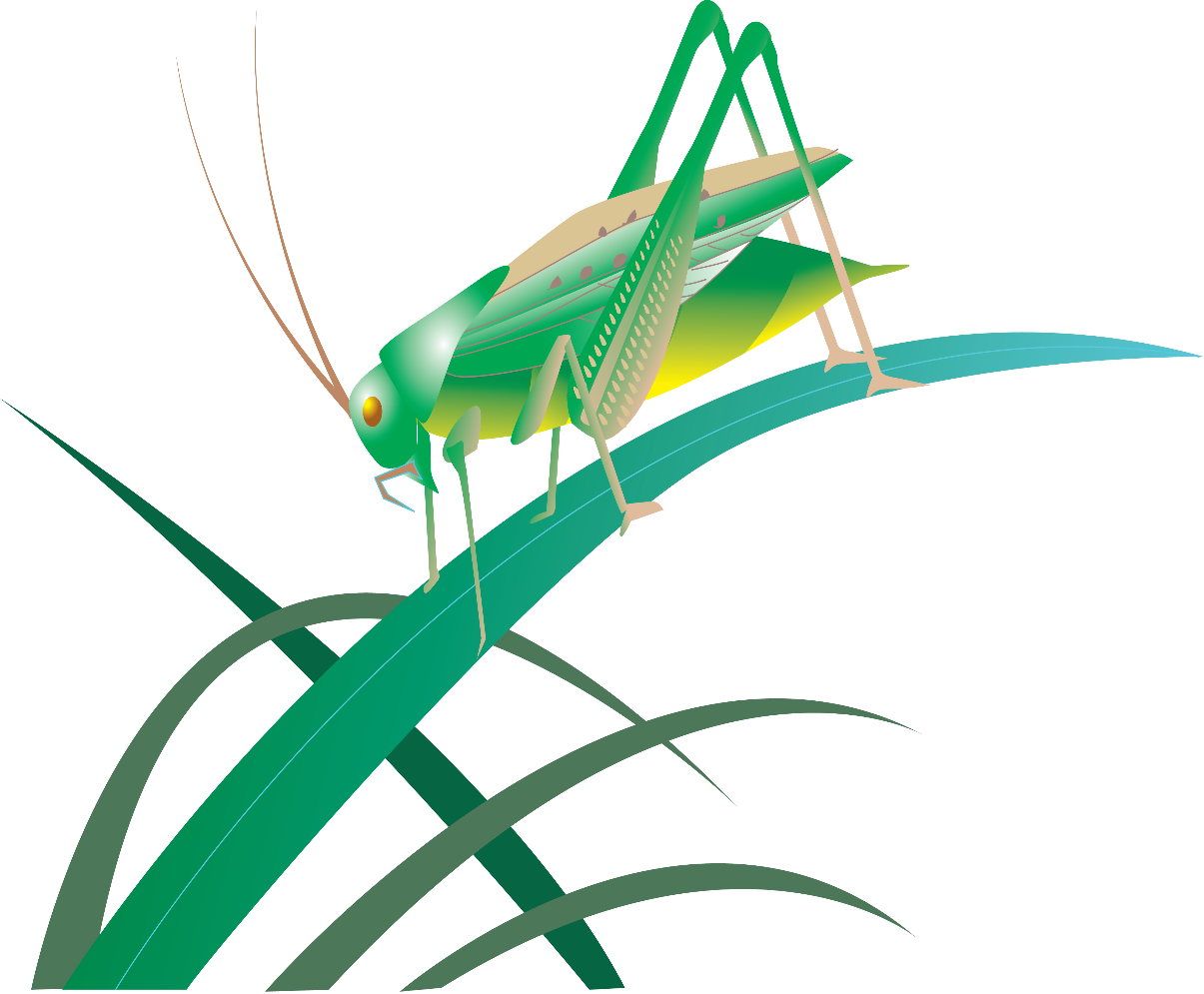 ПРЫГАЮТ
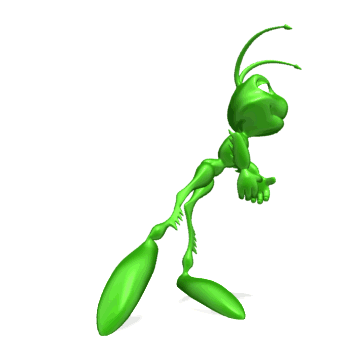 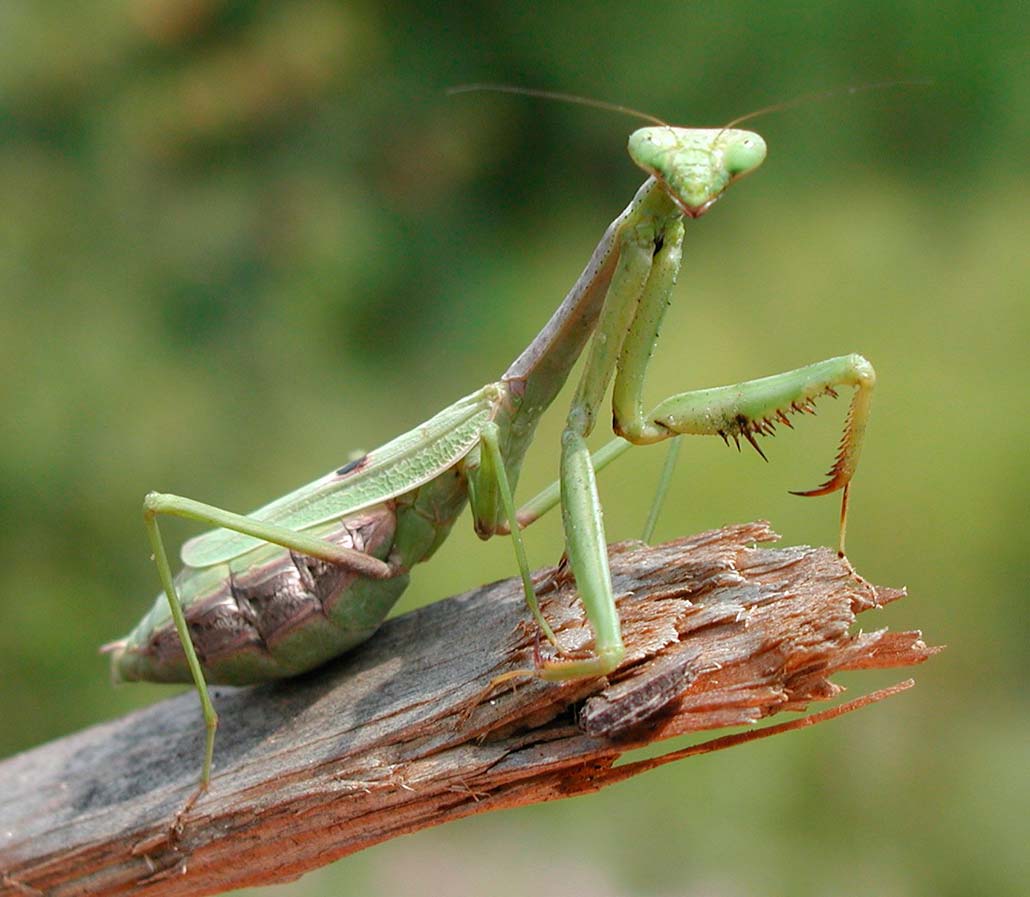 Богомол
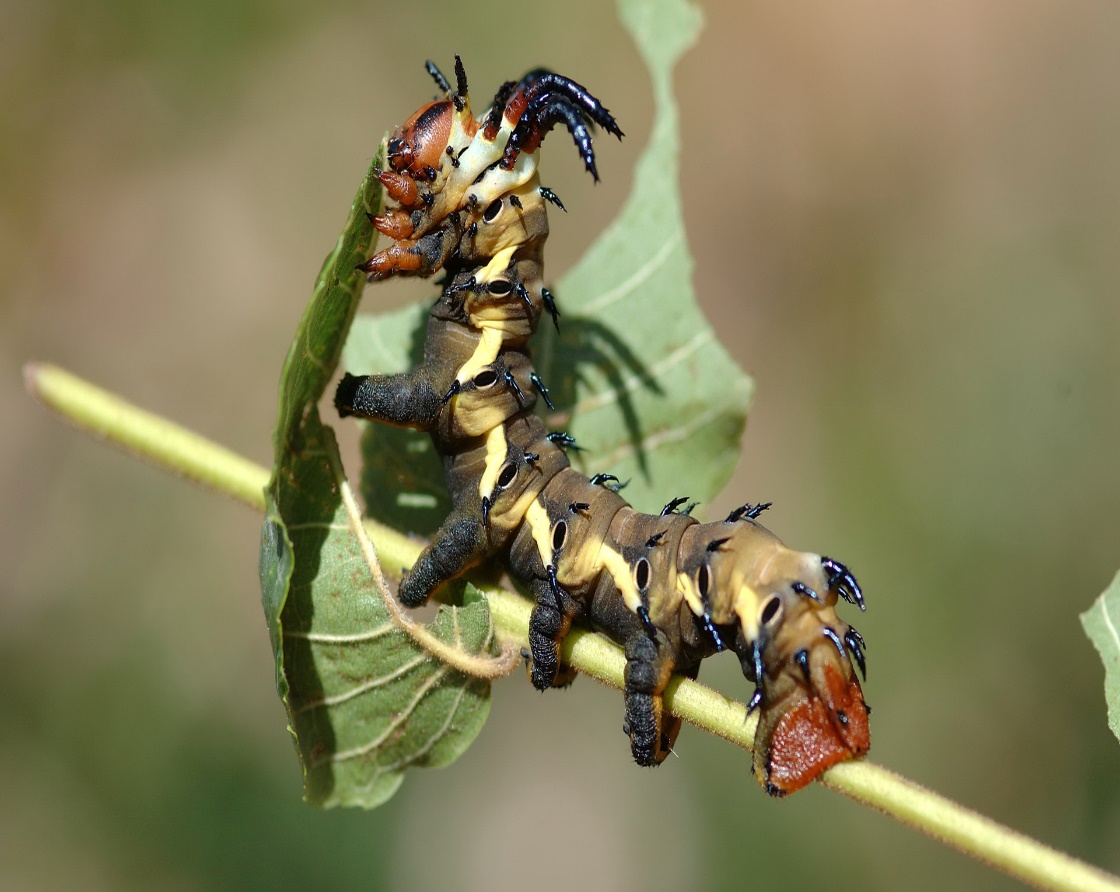 ПОЛЗАЮТ, ХОДЯТ,
БЕГАЮТ
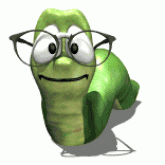 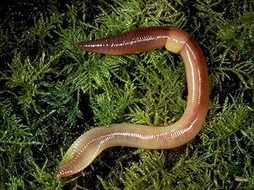 Червяк
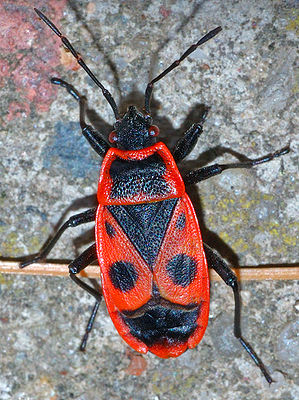 Клоп - солдатик
Хотя насекомые очень разные, у них одни и те же части тела, и у всех насекомых  по шесть ног.  Значит, чтобы узнать, какое животное — насекомое,  а какое — нет, надо посчитать его ножки.
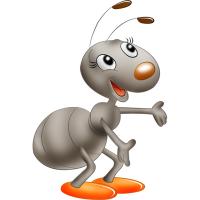 Значит богомол – насекомое!
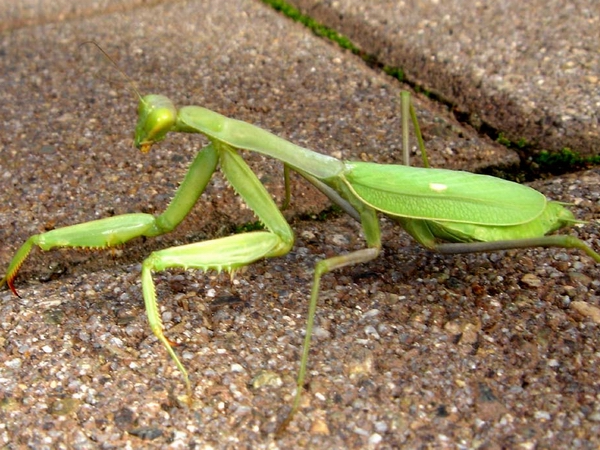 А паук?
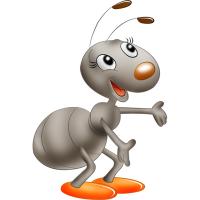 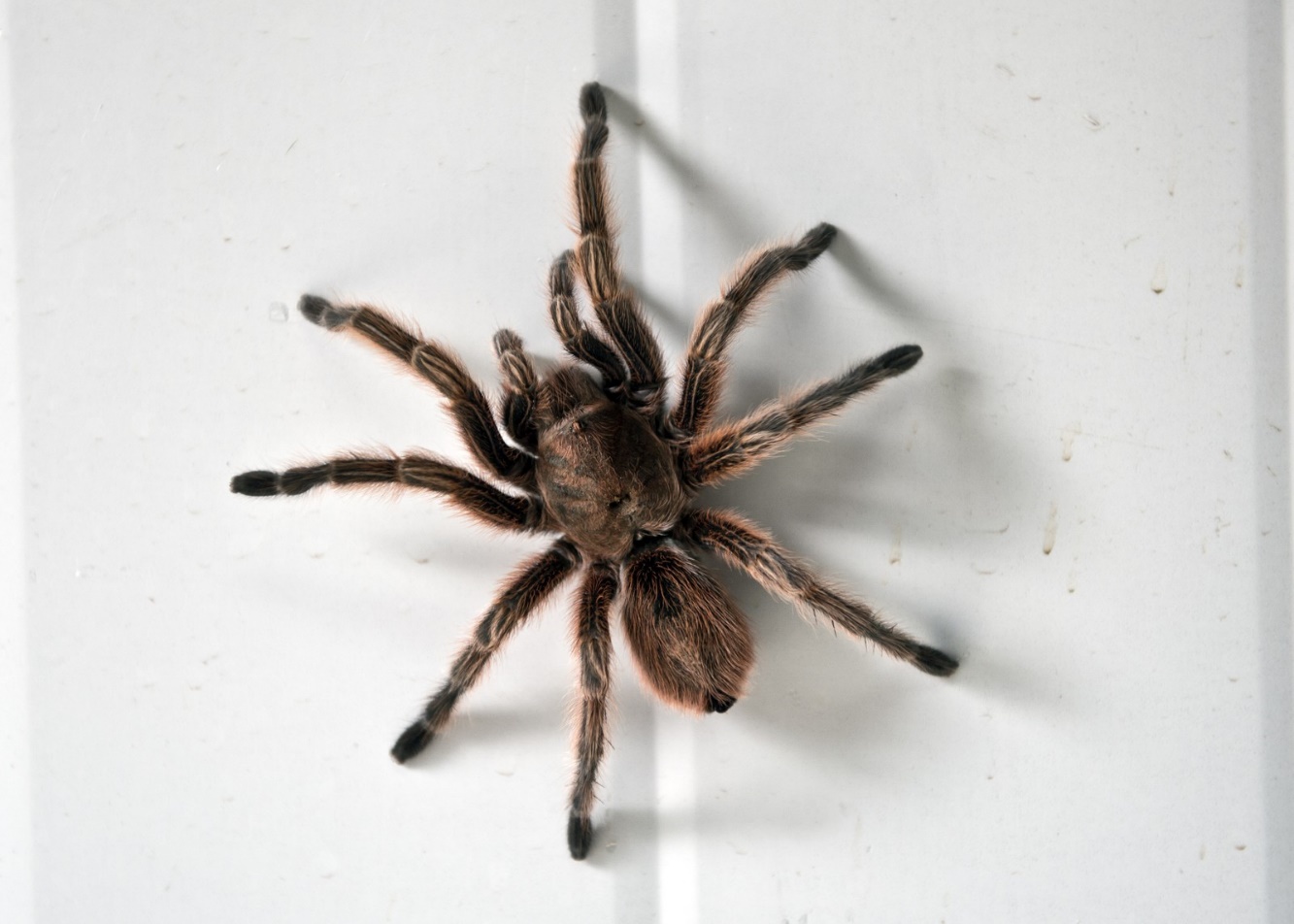 Все насекомые питаются по-разному. Одни едят растения, другие – мельчайшую живность, третьи – и то, и другое. Некоторые питаются кровью.
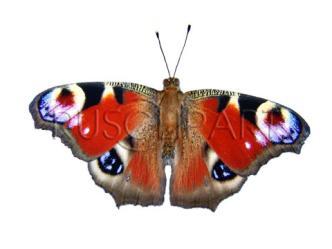 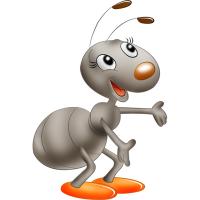 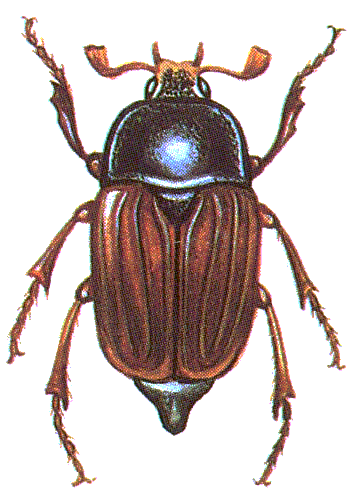 Самка комара хоботком, словно шприцем, протыкает кожу и высасывает кровь.
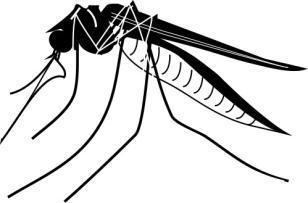 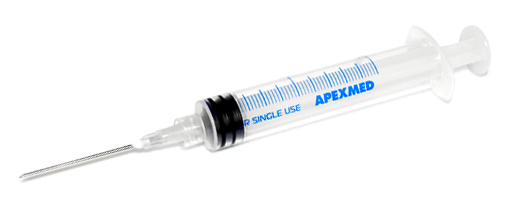 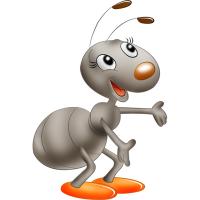 Челюсти кузнечика, которыми он откусывает кусочки травы, действуют, как кусачки.
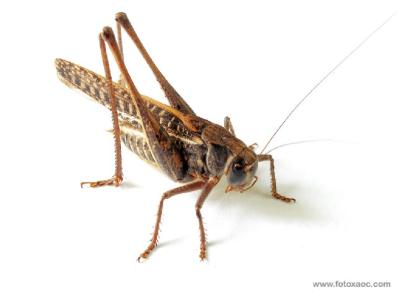 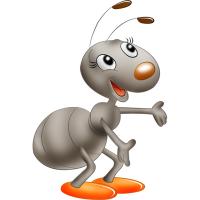 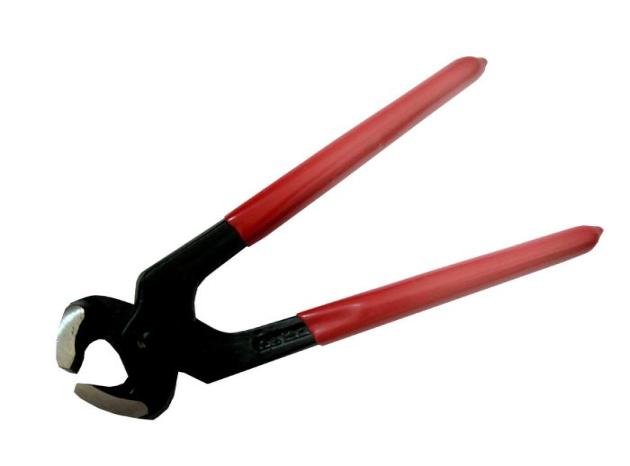 Ротовые  органы мухи впитывают жидкость, как губка собирает воду.
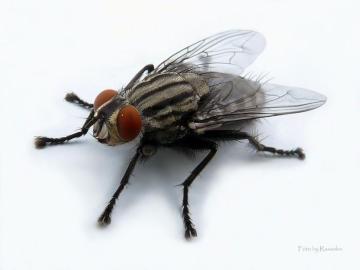 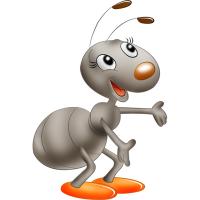 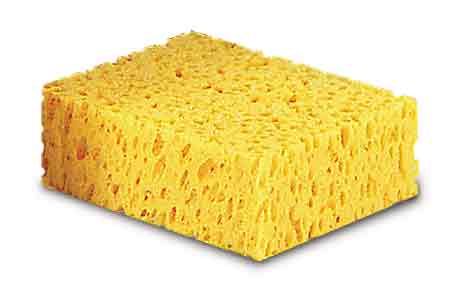 Как вы думаете, почему                                       кузнечик зелёный,                         а шмель - пёстрый?
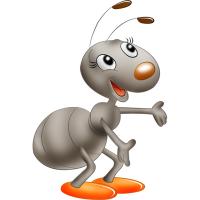 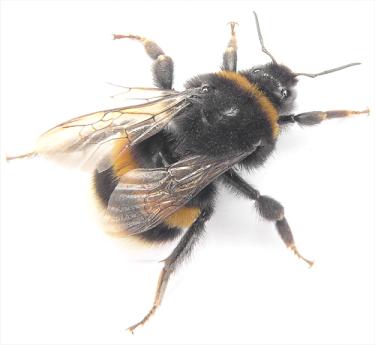 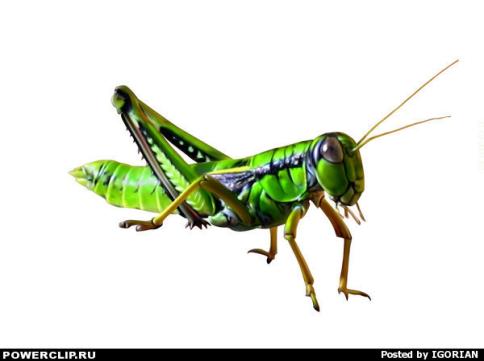 Безобидного кузнечика не видно в зеленой траве.
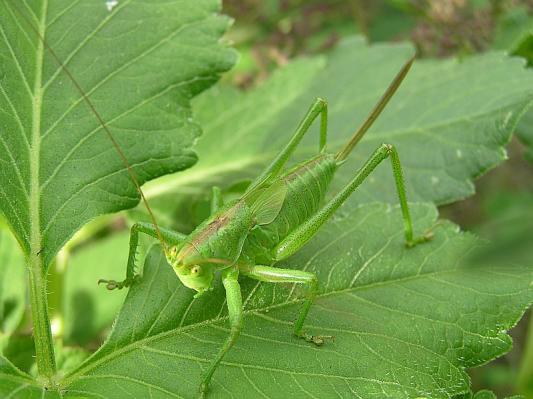 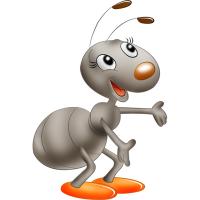 Вооруженный жалом шмель не прячется, яркой окраской он как бы предупреждает врагов: не прикасайтесь, а то хуже будет!
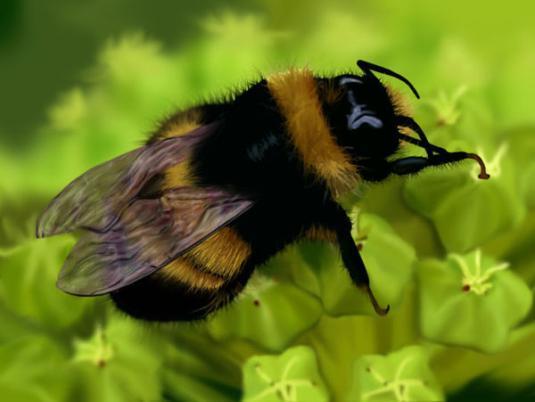 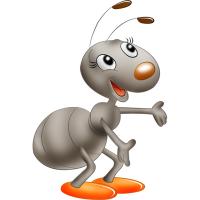 Божья коровка в момент опасности выпускает струю едких химических веществ с резким запахом. Своей окраской она предупреждает врагов: «Не прикасайтесь! Я несъедобная!»
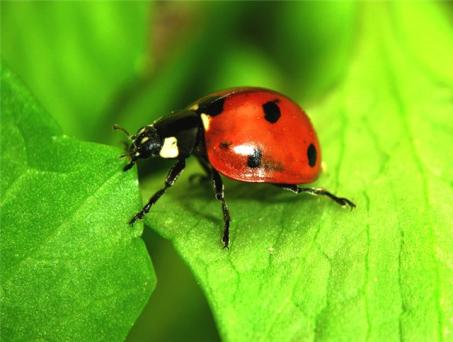 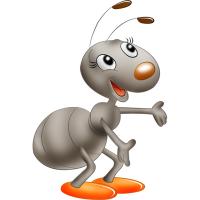 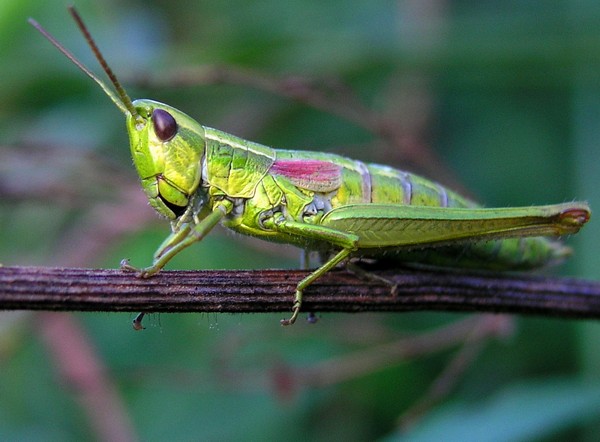 кузнечик
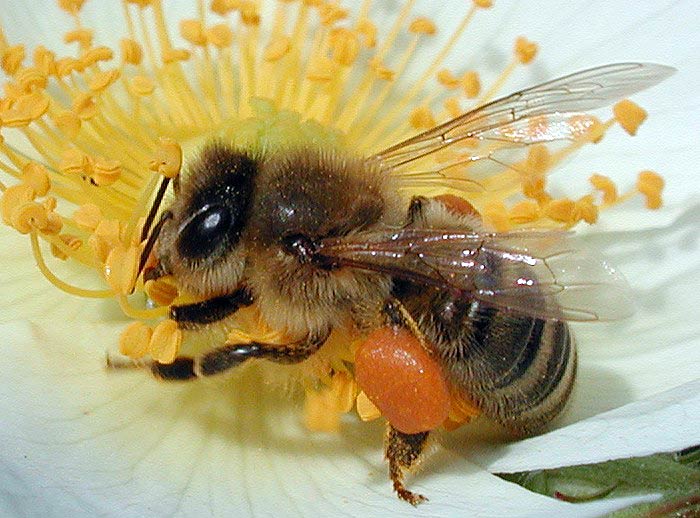 пчела
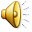 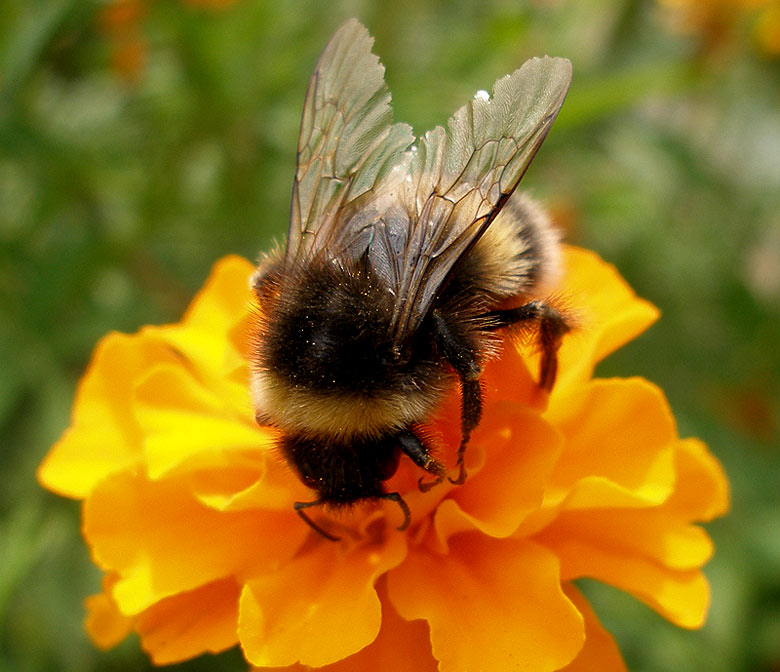 шмель
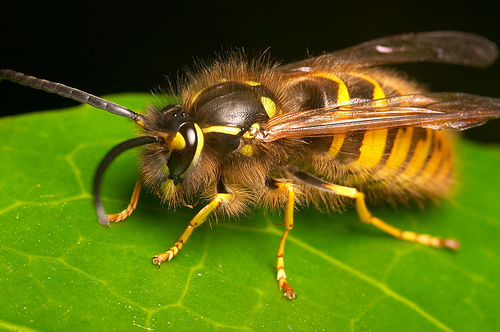 оса
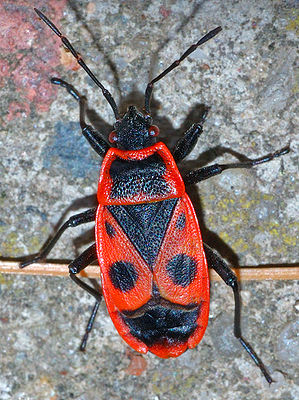 клоп - солдатик
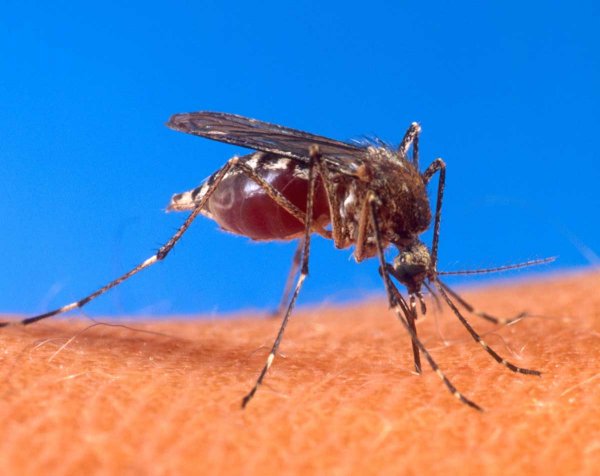 комар
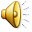 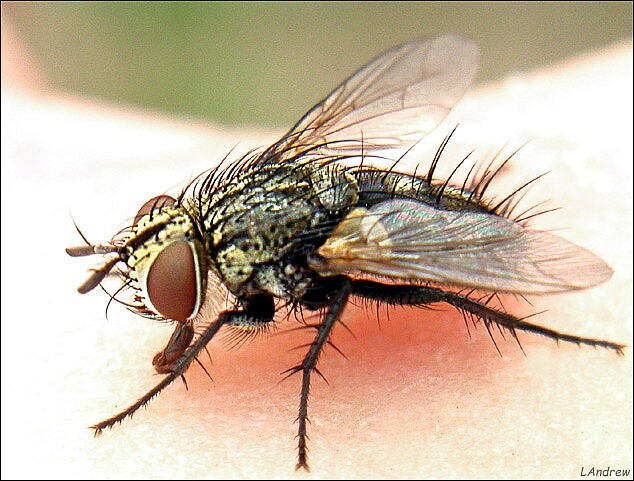 муха
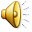 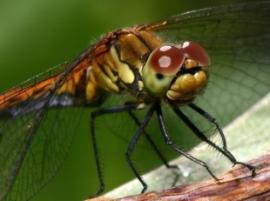 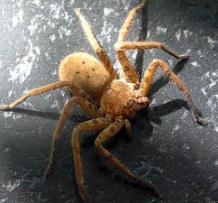 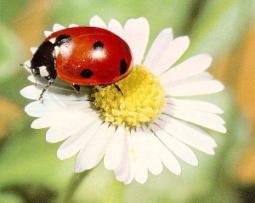 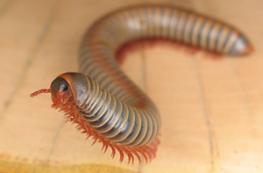 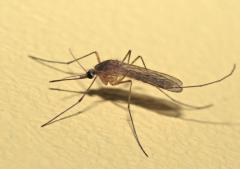 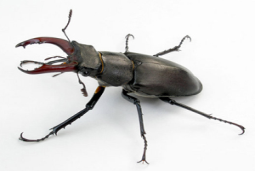 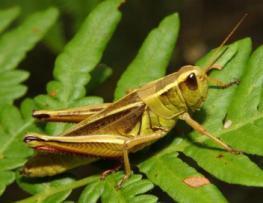 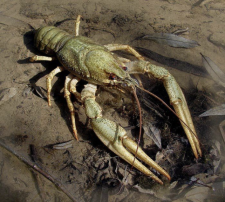 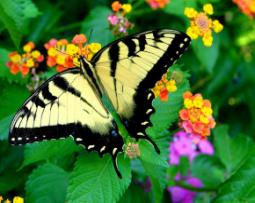 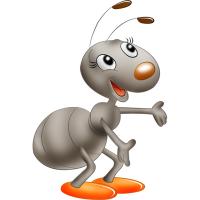 Кто из этих животных не является насекомым?